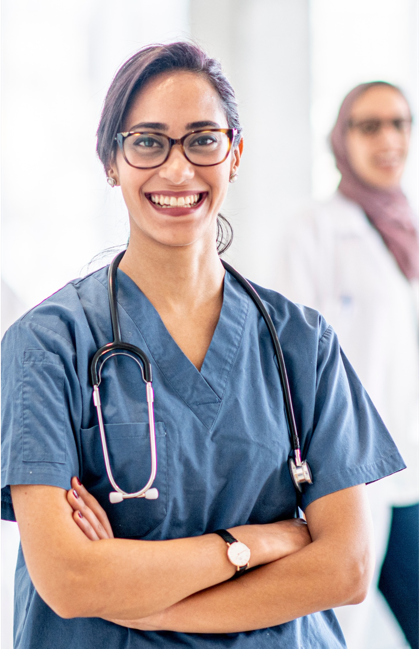 Section 4. Diagnosis and You
Part Two: Using the “What if?” Template Video
Exploring what exactly happened
Moving from stories to “action”
Identifying the “What Ifs?”
Finding a policy or practice to address
[Speaker Notes: Patients and family members on PFACs play a vital role in shaping the way care is provided in hospitals. Often patient or family advisors are drawn to this kind of work because of one or more experiences they or a loved one has had with health care.  These experiences can be good or bad, simple or complex, but no matter how big or small the story, there is always an opportunity to learn from it.]
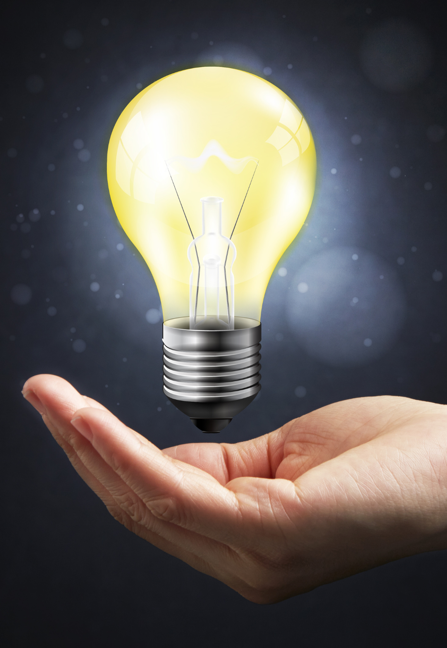 The ‘What If’ Template
What had been going on before this diagnostic experience?
What information was the patient given about what the diagnosis might be?
What did the ultimate diagnosis end up being?
[Speaker Notes: The original “What if” template was developed as part of a project several years ago at the Society to Improve Diagnosis in Medicine, but it has since been modified and used in a wide array of activities.  It asks:]
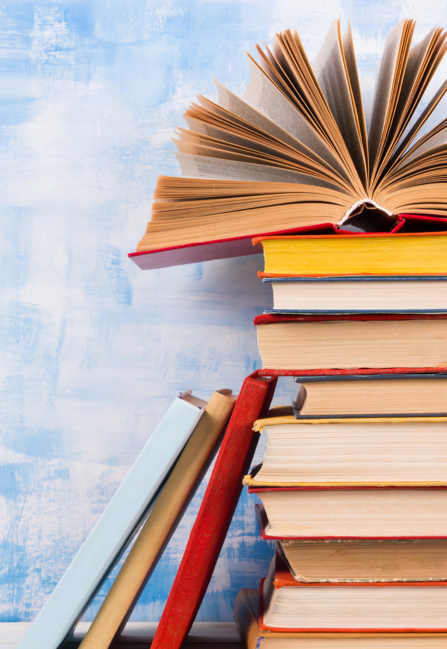 The ‘What If’ Template
What things, had they had not happened, could have led to an earlier diagnosis?
What do you want others to learn from your experience?
What would you want others to change based on your experience?
[Speaker Notes: Then based on the information collected and pieced together about the experience, the template guides the patient or family member to consider:

Because each person’s experiences will be different, not every question in the template will fit perfectly with each person’s experience.  Anyone using the template will have to interpret the questions as best they can, but there will always be something valuable to learn from what is captured in the template.]
What If There Was A Better Way To Assess Pain?
What If There Was A Better Way To Assess Pain?
What if pain was measured in a more precise and individualized way?
What If There Was A Better Way To Assess Pain?
What if pain was measured in a more precise and individualized way?
What if each person’s pain threshold was taken into account?
What If The Technology Had Worked Better?
[Speaker Notes: A woman who experienced a delayed diagnosis because of a glitch in her electronic medical record, may note that she tried to send messages to the technical support team that went unanswered.  Part of the learning and urging for process change she outlines may be improvements in a health system’s EMR technical support system.]
What If The Technology Had Worked Better?
What if the tech support system had not failed?
[Speaker Notes: A woman who experienced a delayed diagnosis because of a glitch in her electronic medical record, may note that she tried to send messages to the technical support team that went unanswered.  Part of the learning and urging for process change she outlines may be improvements in a health system’s EMR technical support system.]
What If The Technology Had Worked Better?
What if the tech support system had not failed?
What if her message had been answered?
[Speaker Notes: A woman who experienced a delayed diagnosis because of a glitch in her electronic medical record, may note that she tried to send messages to the technical support team that went unanswered.  Part of the learning and urging for process change she outlines may be improvements in a health system’s EMR technical support system.]
What If Symptoms Didn't Have To Happen "On Time"?
[Speaker Notes: In a positive example, perhaps a teenager whose splotchy rashes never seemed to show up while she was physically at the doctor decided to snap photos of the rash on her cell phone, and through sharing those images with her nurse practitioner, her eczema was successfully diagnosed.  She may note that teenagers should be encouraged to use their phones to document other types of symptoms that come and go so that “luck” is not the required in order to get a quick and accurate diagnosis.]
What If Symptoms Didn't Have To Happen "On Time"?
What if cell-phone images of symptoms were part of the information collected during the initial interview and physical exam?
[Speaker Notes: In a positive example, perhaps a teenager whose splotchy rashes never seemed to show up while she was physically at the doctor decided to snap photos of the rash on her cell phone, and through sharing those images with her nurse practitioner, her eczema was successfully diagnosed.  She may note that teenagers should be encouraged to use their phones to document other types of symptoms that come and go so that “luck” is not the required in order to get a quick and accurate diagnosis.]
What If Symptoms Didn't Have To Happen "On Time"?
What if cell-phone images of symptoms were part of the information collected during the initial interview and physical exam?
What if patients were accustomed to capturing symptoms with videos and photos?
[Speaker Notes: In a positive example, perhaps a teenager whose splotchy rashes never seemed to show up while she was physically at the doctor decided to snap photos of the rash on her cell phone, and through sharing those images with her nurse practitioner, her eczema was successfully diagnosed.  She may note that teenagers should be encouraged to use their phones to document other types of symptoms that come and go so that “luck” is not the required in order to get a quick and accurate diagnosis.]
Using the What if? Template
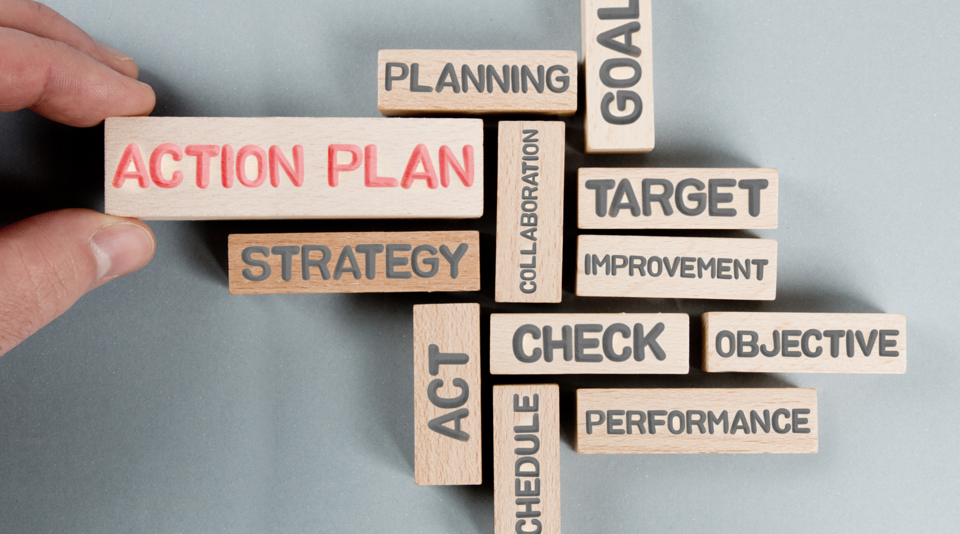 [Speaker Notes: These are just a few of the many many possible stories that can be captured and processed using the What if? Template, to help patients and families best capture learnings and action items from their lived experiences with healthcare.]
Thank You!